Thrive
WHEN A LIVING THING GROWS WELL
With such an abundance of green grass and clover to eat, the sheep will thrive.
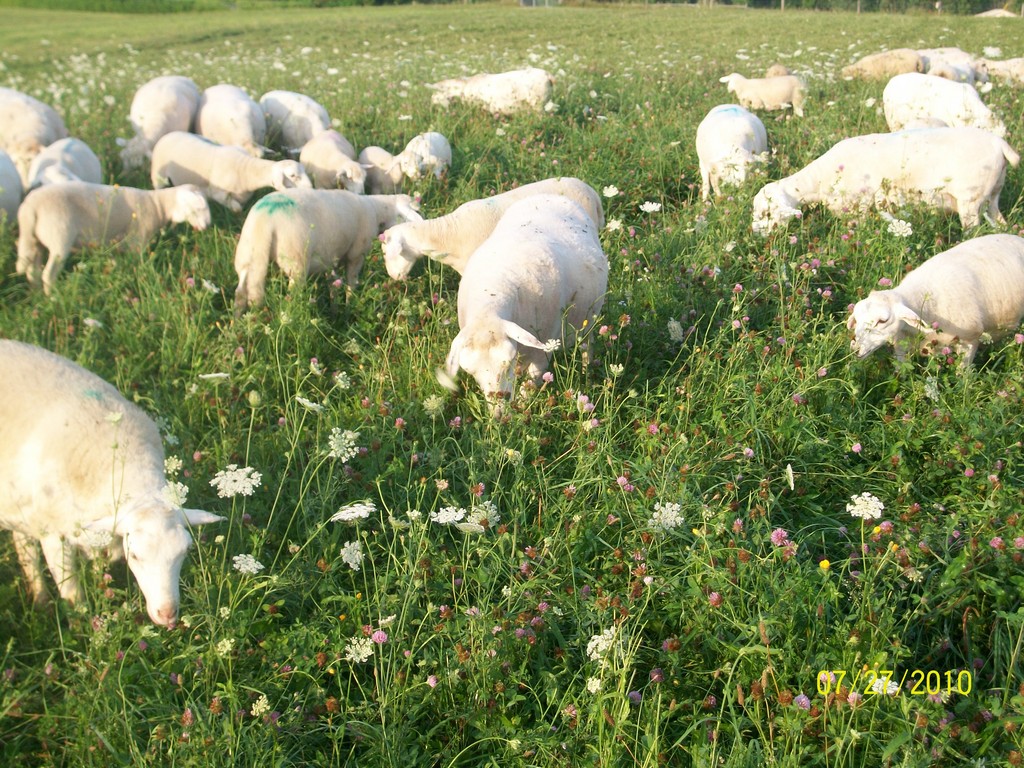 tilt
slant or angle
Cookie Monster had to tilt  the cookie jar to reach the crumbs at the bottom.
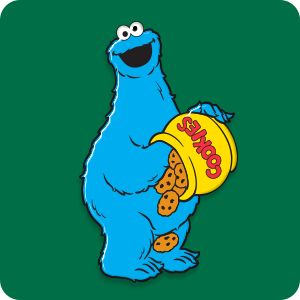 adapt
TO adjust or change
Many foxes that normally live in the wild have learned to adapt  to a city environment.
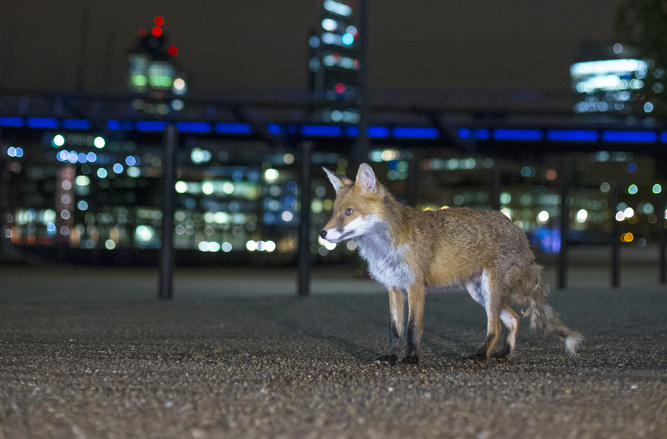 protective
Protect or shelter something
Many nuts have a protective  outer layer called a shell.
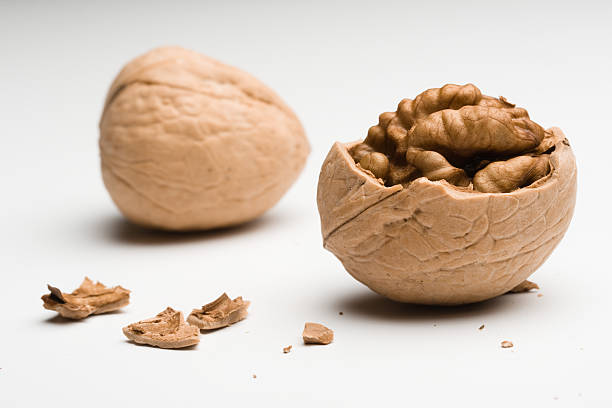 germination
A plant begins to grow/Sprout
The pea seeds planted in clear, plastic cups began the germination  process near the warm, sunny window.
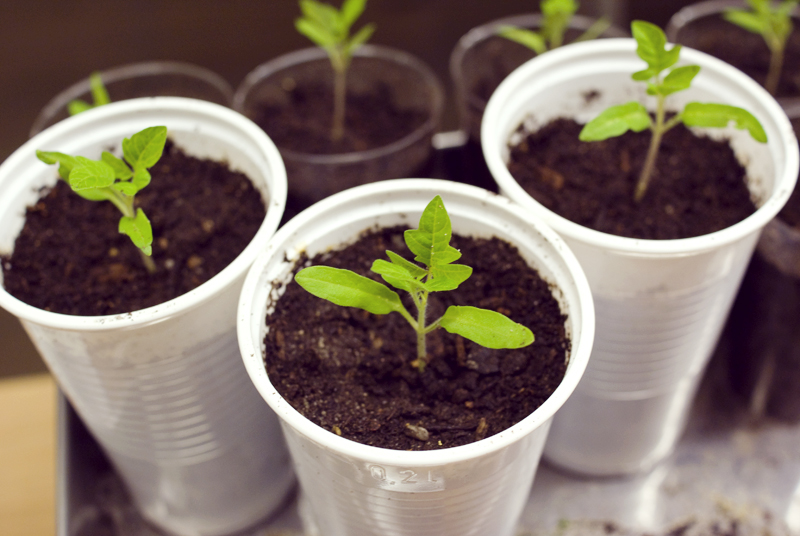 replenished
Replaced or refilled
The cookie jar was empty, so Mom replenished  the contents.
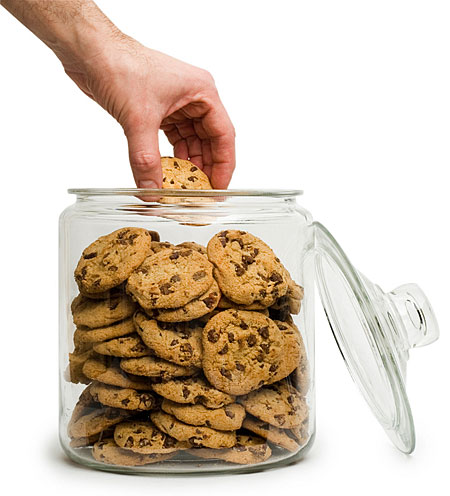 burrow
To make a hole in or under something
My dog loves to burrow  under the blankets on my bed.
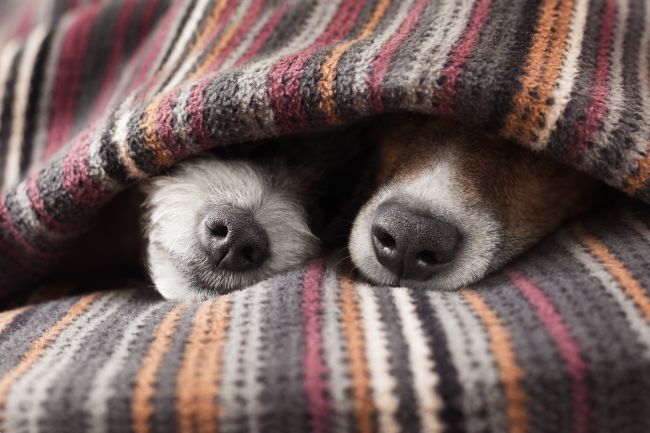 transparent
Clear; able to see through
Kayla planted her seeds in a large, transparent, plastic cup so she could watch the roots develop beneath the soil.
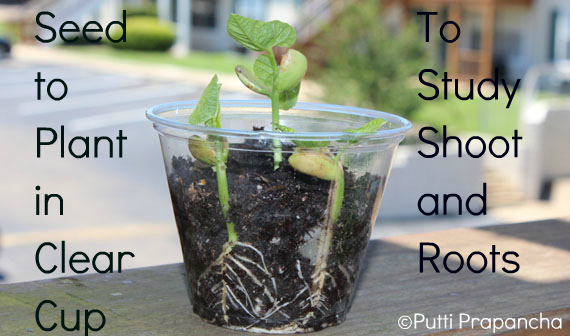 precipitation
WATER THAT FALLS FROM THE SKY
We are planning to have a picnic because there is no chance of precipitation  today.
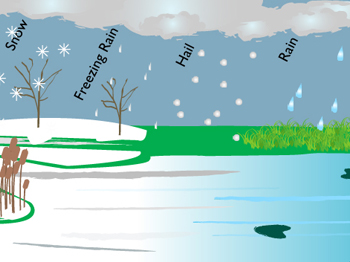